MARYLAND DEPARTMENT OF JUVENILE SERVICESPROPOSED FEMALE DETENTION CENTER
NOTIFICATIONS
Written Notice 
To
 Carroll County Board of Commissioners
Carroll County Senator and Delegate
Howard County Executive
 Howard County Senator and Delegates
FEMALE DETENTION DEMOGRAPHICS
Status:  pre-dispositional and post-dispositional (pending placement)
Age: 12 -17 
Admissions: 975 (FY 2012)
Average length of stay: 23 days (FY 2012)
Average daily population: 46 (FY 2012)
SERVICES OFFERED
Education
Dietary
Somatic Health
Behavioral Health
Recreation
SITE CHARACTERISTICS
Address: 
7960 Henryton Road, Marriottsville, MD  21104

Acreage: 
Total of 7 acres 
Adjacent to Patapsco State Park
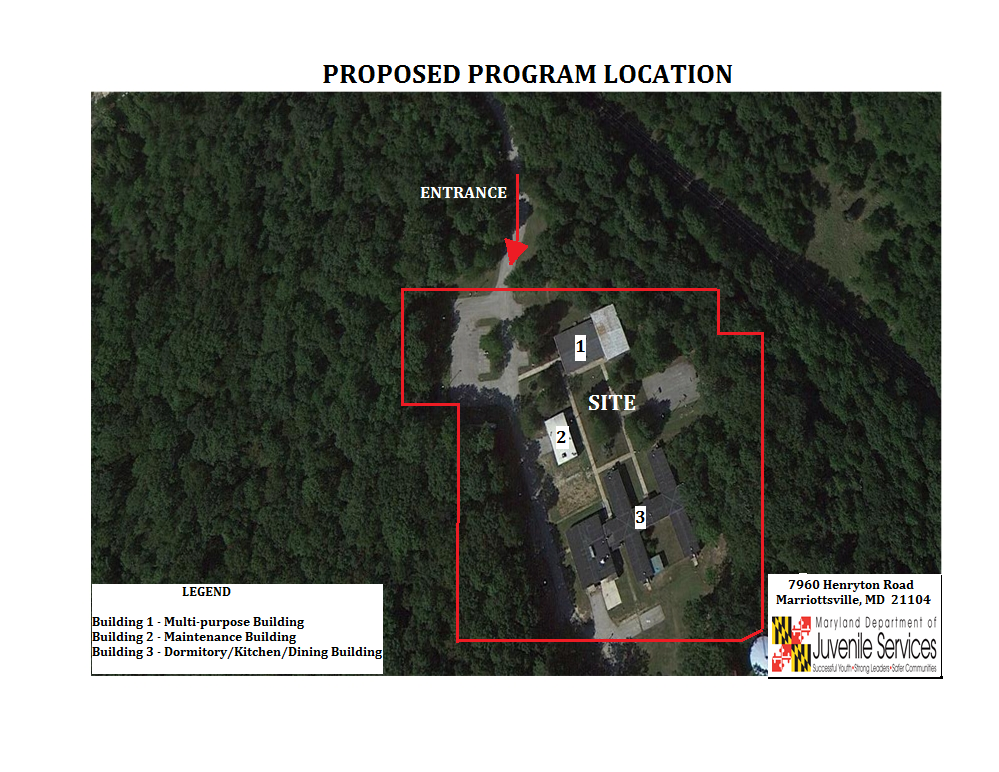 BUILDING CHARACTERISTICS
One story, self-contained leadership in energy and environmental design (LEED) building
Gross square footage (GSF) = 88,600
Three layers of security
Secure site perimeter 
Building exterior perimeter
Secure interior perimeter
Administrative Aide
Food Service Worker
Registered Charge Nurse
Assistant Superintendent
Group Life Manager I
Resident Advisor I
Behavioral Health Director
Group Life Manager II
Resident Advisor Lead
Case Management Specialist
Resident Advisor Supervisor
Maintenance Chief
Case Manager Supervisor
Management Associate
Staff Training Coordinator
Clinician
Nurse Practitioner
Superintendent
Cook
Nursing Supervisor
Supply Officer
Food Service Manager
Psychologist
Transportation Officer
Recreation Specialist
Food Service Supervisor
STAFFING
126 Department of Juvenile Services Employees
Salary Range: $31,000 – $92,000







14 Maryland State Department of Education (MSDE)Employees
Guidance Counselor
Teacher
Principal
Teacher’s Aide
ESTIMATED COSTS AND  PLANNED SCHEDULES
Design - $4,282,000 – FY 2014 & 2015  (Aug. 2013 – Feb. 2015)
Construction - $46,704,000 - FY  2016 & 2017 (Jun. 2015 – Jun. 2017)
Furniture/equipment - $2,159,000 -  FY 2018 (Feb. 2017 – Aug. 2017)
Occupancy - FY 2018 (Aug. 2017)
Operating Budget - $7,155,035 (Upon Occupancy)
COMMUNITY EFFORTS
Foster positive relationships with local community by creating an advisory board with community participation;
Partner with local businesses and community outreach organizations to mentor youth; 
Continue the positive relationship with the Carroll County Youth Services Bureau, which already provides mental health services to the Silver Oak Academy and may be able to provide services for the young women at the proposed facility;
Schedule 2 public meetings to engage neighboring residents;  Meetings will be advertised via newspaper, DJS website, and direct mailings to neighboring community's residents.
QUESTIONS